МОУ «Косланская СОШ»,  Удорский район, Республика Коми
Презентация к сценарию урока в 5 классе по теме «Приемы выращивания культурных растений. Мелиорация»,
по программе УМК 5 класс "Природоведение", автор А.Е. Андреева
Иевлева 
Светлана Геннадьевна, 
учитель биологии
2014 год
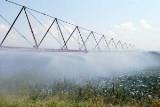 Приёмы выращивания культурных растений.
Мелиорация.
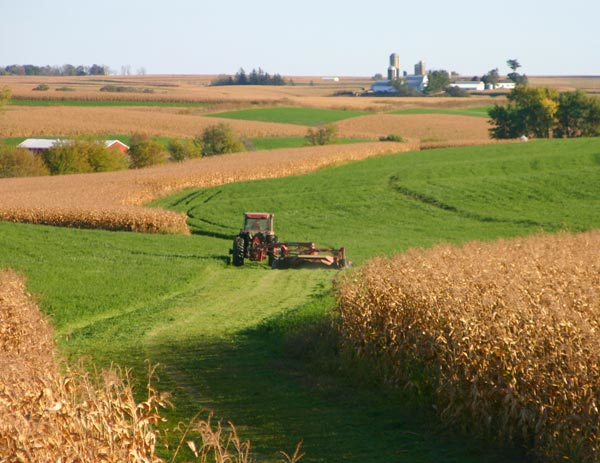 Что такое агротехника?
Дайте ответ на вопрос, используя текст учебника на стр.192.
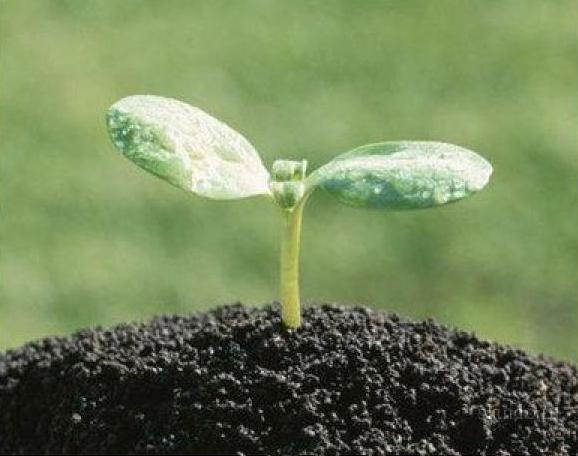 Агроте́хника — система приёмов возделывания культурных растений.
Задача агротехники — обеспечить высокую урожайность выращиваемых растений при минимальных затратах труда.
Внесение удобрений
Перечислите агротехнические приёмы. В качестве подсказки используйте рис.157, стр. 192.
Обработка почвы
Подготовка семян и посадочного материала
Уборка урожая
Посев и посадка, уход за посевами
Обработка почвы
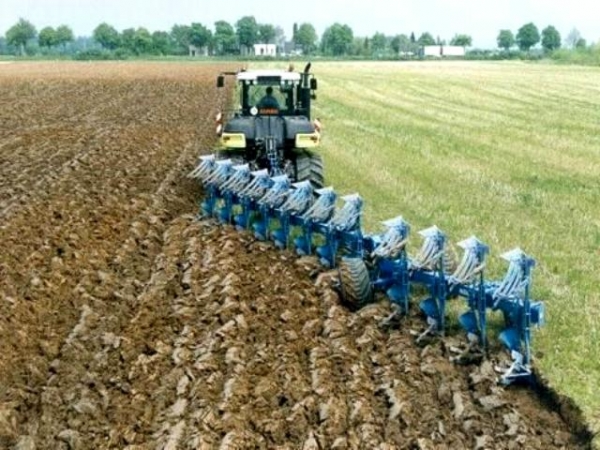 Внесение удобрений
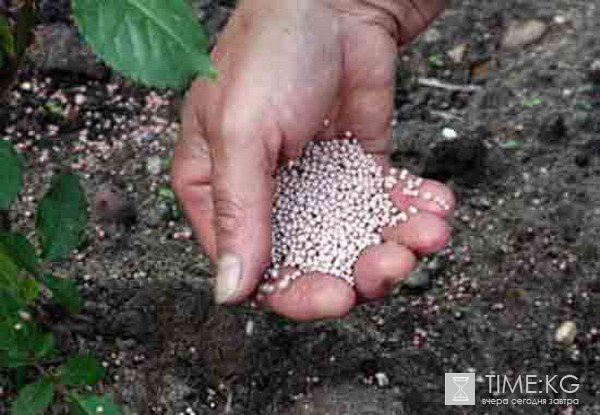 Подготовка семян и посадочного материала
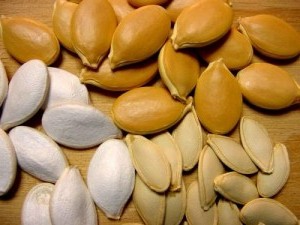 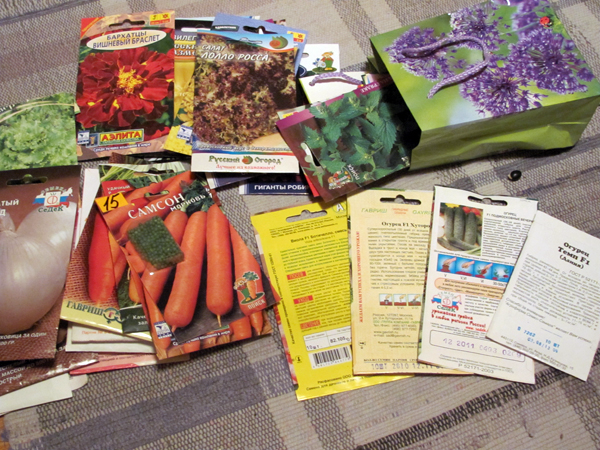 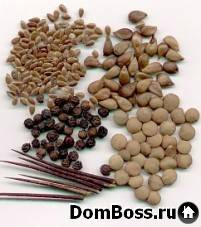 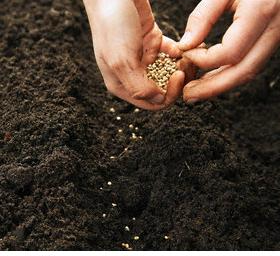 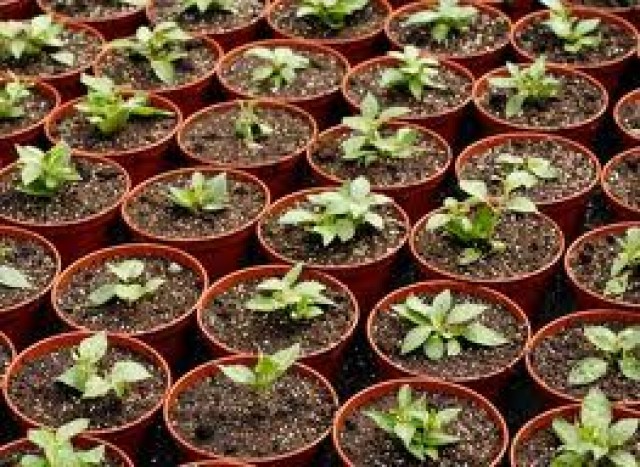 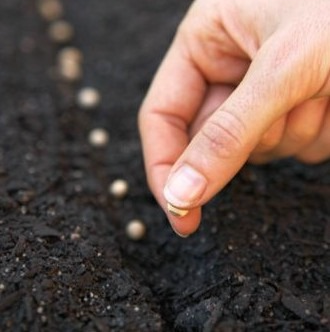 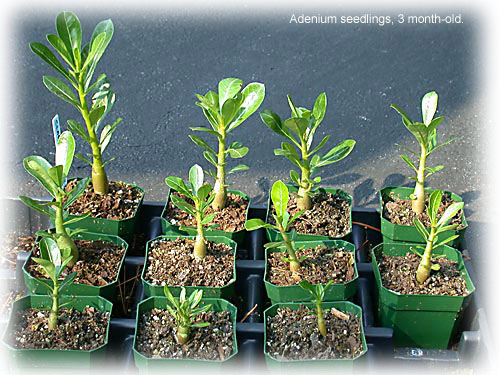 Посев и посадка, уход за посевами
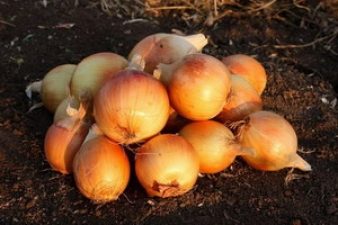 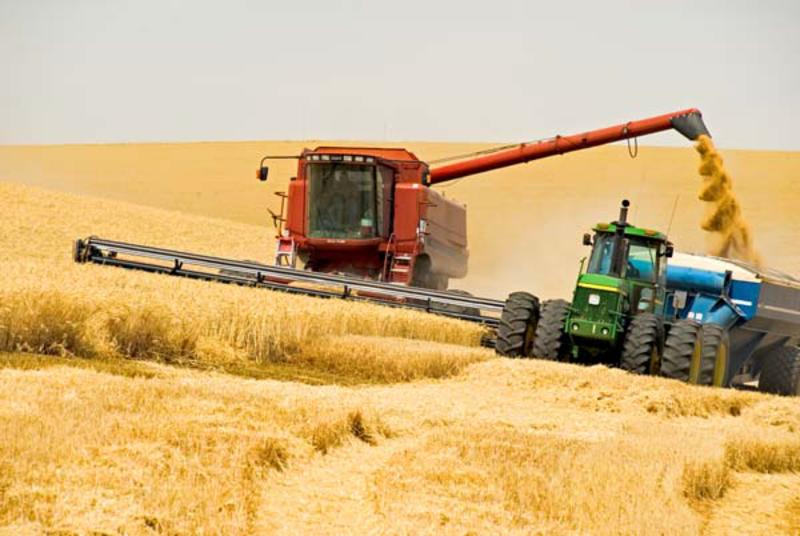 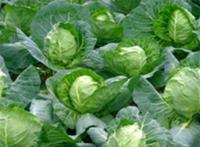 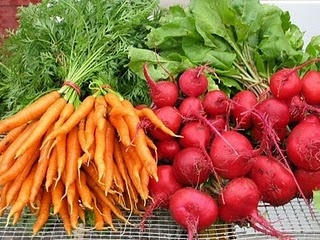 Уборка урожая
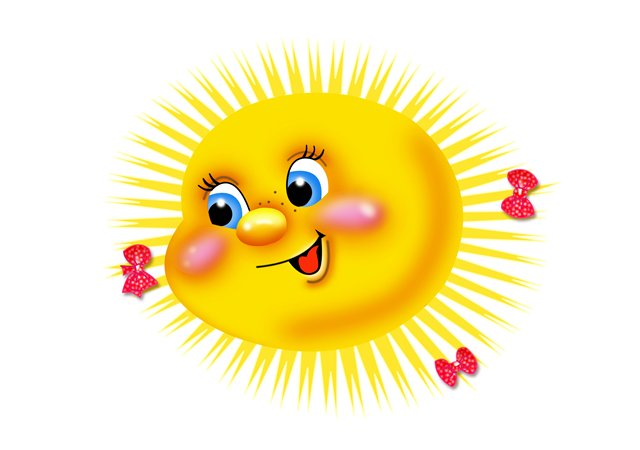 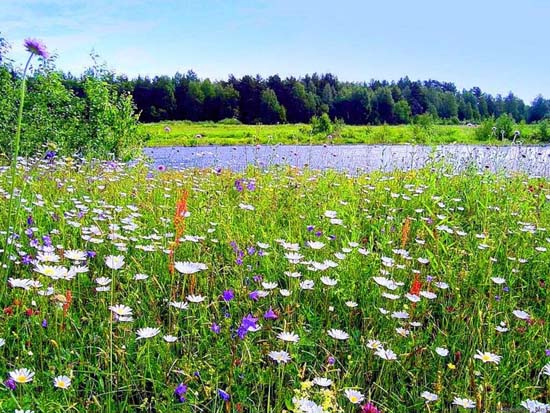 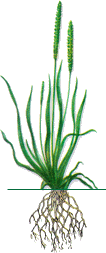 Почему посев многолетних трав улучшает плодородие почв?
Что такое мелиорация? Зачем она нужна?
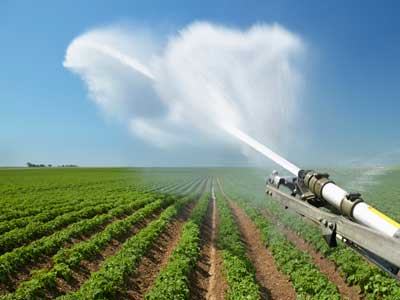 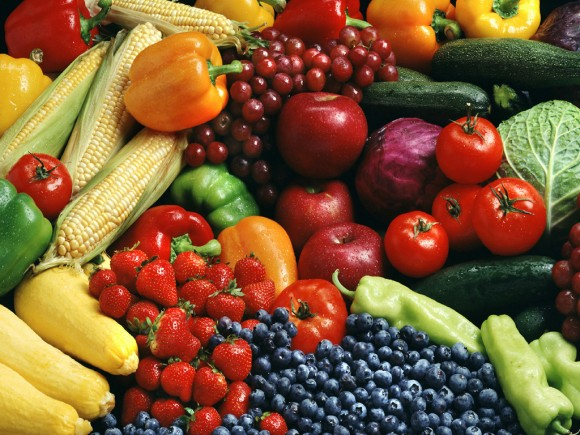 Мелиорация – специальные мероприятия, улучшающие свойства почвы.
Прочитай текст на стр. 194. Какие виды мелиорации существуют?
Орошение
Слайд 14
Осушение
Посадка лесополос
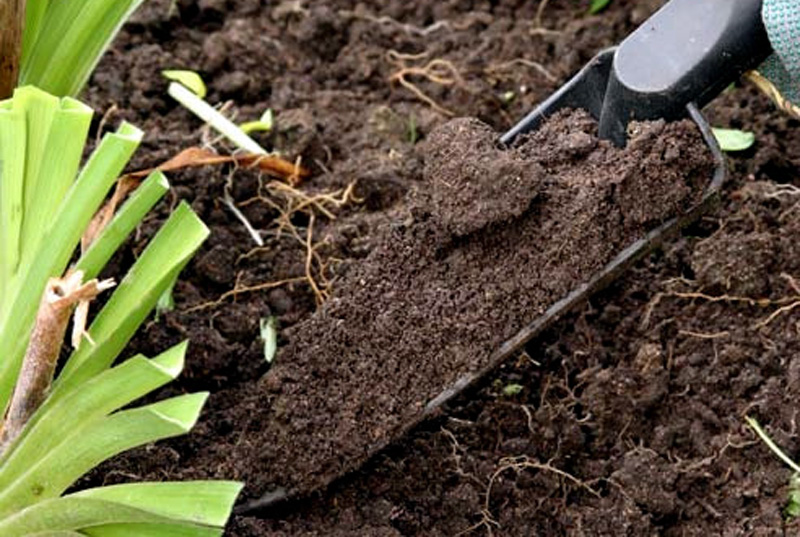 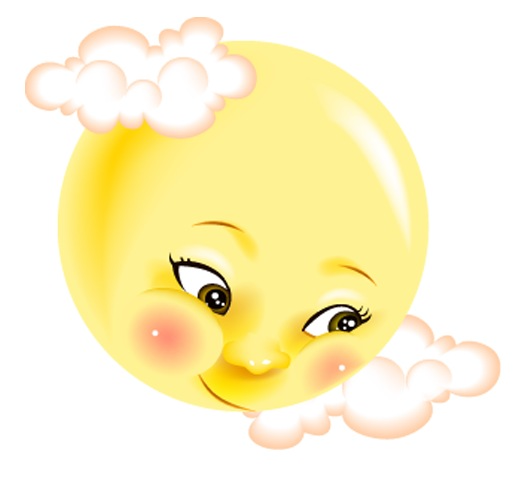 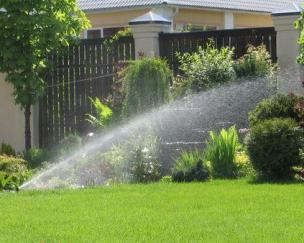 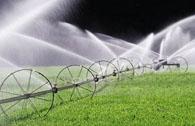 Орошение
Осушение
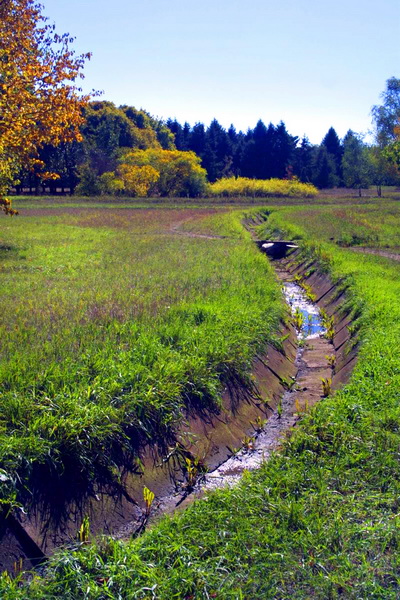 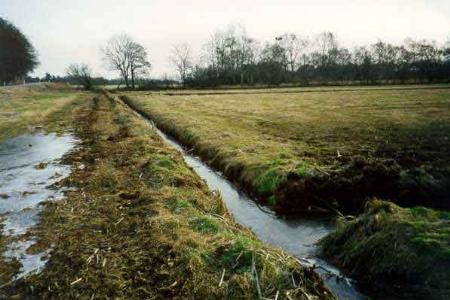 Посадка лесополос
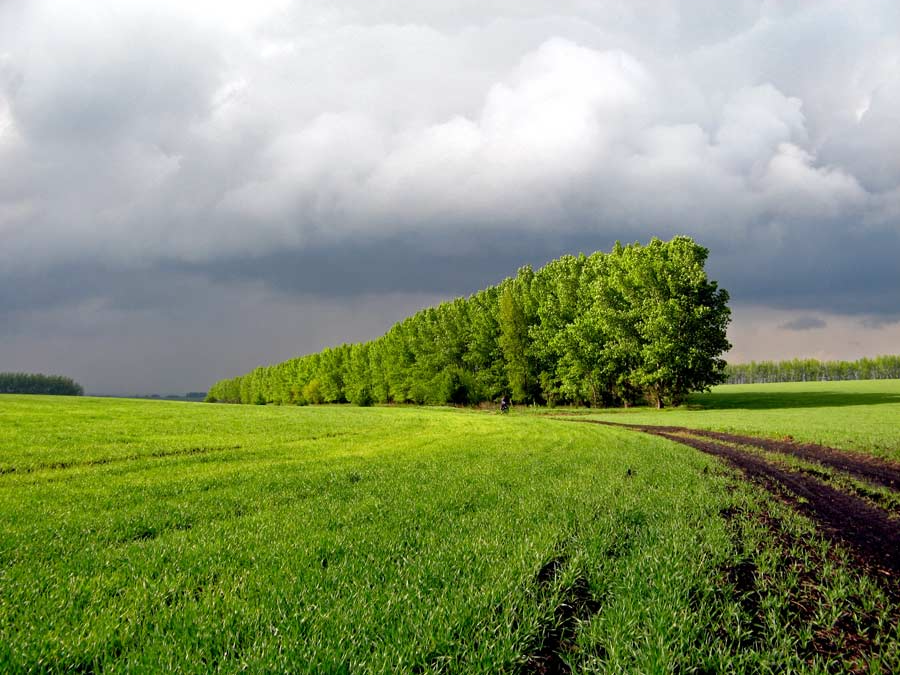 Всегда ли нужно мелиорировать почву?
Да
Нет
Я ЭРУДИТ
Домашнее задание:
Поинтересуйтесь, какие агротехнические приёмы выращивания агрокультур используются в нашей местности?
Прочитайте параграф 53.
Источники:
http://argumentiru.com/images/preview/arhnews/5093d5f13e86c60fa53fdf7b629f6854.jpg
http://landscape-project.ru/ozelenenie/melioraciya-dachnogo-uchastka.html
http://miragro.com/?page=307&option=com_content&view=category&id=55&Itemid=58